الجمهورية الجزائرية الديمقراطية الشعبية وزارة التعليم العالى والبحث العلمي
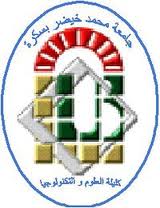 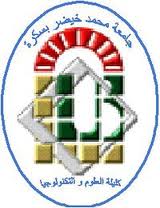 جامعة محمد خيضر بسكرة
كية العلوم التجارية والتسيير والعلوم الاقتصادية
مقياس تسيير الميزانية
موجه لطلبة السنة الثالثة علوم اقتصادية
اقتصاد نقدي وبنكي
تحت اشراف ألأستاذ:
           د/ عقبة نصيرة
السنة الدراسية : 2019/2020
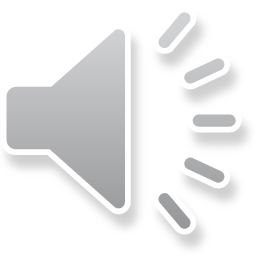 الفصل الثالث
الميزانية التقديرية للمبيعات باستخدام طريقة المتوسطات المرجحة المتحركة
المبحث الثاني
تمهيد
خطوات طريقة المتوسطات المرجحة المتحركة
أمثلة وحلول
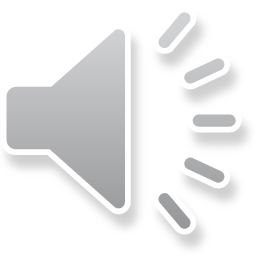 المقدمة
تمهيد
تستخدم هذه الطريقة للتنبؤ بظواهر اقتصادية معينة، كزيادة الطلب على منتجات فلاحية معينة، أو انخفاض الطلب على المنتجات الألبسة الشتوية في الفصول الأخرى من السنة و يعود استخدام هذا الاسلوب لكزن التقديرات السنوية لأي متغير قد تخفي تقلبات الطلب مثلا خلال السنة المطلوب تقدير المبيعات فيها .

 كما يساعد استخدام هذا الاسلوب في التنبؤ على امكانية توزيع المبيعات المقدرة للسنوات المقبلة حسب الفصول، و ذلك على ضوء اتجاهات المبيعات في فصول السنوات السابقة ( المتعلقة بالسلسلة الزمنية ).
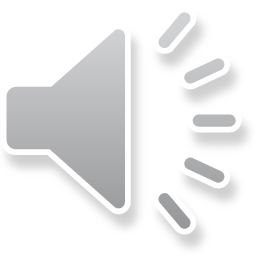 خطوات طريقة المتوسطات المرجحة المتحركة:
لتوضيح الطريقة ندرج المثال التالي:  إليك البيانات التالية، المستخرجة من المبيعات الموسمية لإحدى المؤسسات الإنتاجية في الفترة الممتدة ما بين:2014-2016  ، كما هي موضحة في الجدول التالي: الوحـــدة: دينـار.
é
é
é
،
،
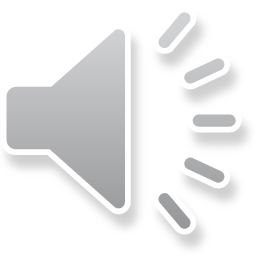 المطلوب : تقدير المبيعات الفصلية لسنة 2017
البيانات التالية عن المبيعات الفصلية لاحدى المؤسسات الصناعية للفترة  الممتدة من سنة 2014 -2016 المطلوب : تقدير المبيعات الفصلية لسنة 2017
خطوات حل المثال العددي
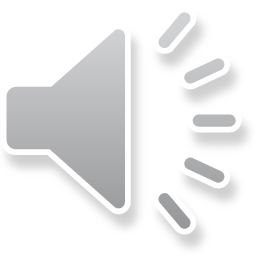 تحديد المجاميع الخاصة بكل سنة على حدة
تحديد المجموع السنوي للسنة الأولى 2014
المجموع المتحرك للفصل الأول من سنة 2015=المجموع السنوي لسنة 2014- مبيعات ف1 من سنة 2014+ مبيعات ف1 من سنة 2015 السنوي للسنة الأولى 2014
تحديد المجموع المتحرك لباقي الفصول من السنة بنفس الطريقة
تحديد االمتوسط المتحرك لباقي الفصول من السنة = المجموع المتحرك على عدد الفصول
استخدام  طريقة المربعات الصغرى
 بعد استخراج معادلة الخط المستقيم لحساب 
القيم المتبقية للمتوسطات المتحركة
Y=aX+b
بعد تعويض قيم X=5
حيث: a=750/60=12,5
B=256750/9=28527.7777 

Y=12,5x+28527,7777
Y=28589,611
استخدام  طريقة المربعات الصغرى
يعطينا المتوسط المتحرك للفصل الأول من سنة 2017
وللحصول على المجموع المتحرك: نضرب 
المتوسط * 4=28589,611* 4  =114358,444
 لسنة 2017=  المجموع المتحرك لسنة 2017-مبيعات ف1 لسنة 2016+مبيعات ف1 لسنة 2017Yف1
وبنفس الطريقة يمكن استخراج المبيعات المفدرة الاخرى
110000-28000+س1=114358,444
                    
                    س1=31358,444
استخدام  طريقة المربعات الصغرى
 بعد استخراج معادلة الخط المستقيم لحساب 
القيم المتبقية للمتوسطات المتحركة
Y=aX+b
بعد تعويض قيم 6X=

Y=12,5x+28527,7777
Y=28602,777
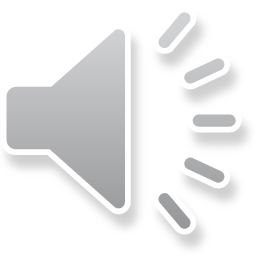 يمكن اعتماد نفس الخطوات السابقة لإيجاد المبيعات الفصلية التقديرية لسنة 2017
استخدام  طريقة المربعات الصغرى
يعطينا المتوسط المتحرك للفصل الثاني من سنة 2017
وللحصول على المجموع المتحرك: نضرب 
المتوسط * 4=28602,777* 4  =114411,108
 لسنة 2017=  المجموع المتحرك لسنة  2017  -  مبيعات ف2 لسنة 2016+   مبيعات ف2 لسنة 2017Yف2
114358,444-28000+س2=114411,108
                                        س2=28052,664                           وبنفس الطريقة يمكن استخراج المبيعات المقدرة الاخرى
شكرا على حسن الاصغاء والمتابعة
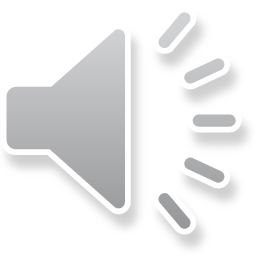